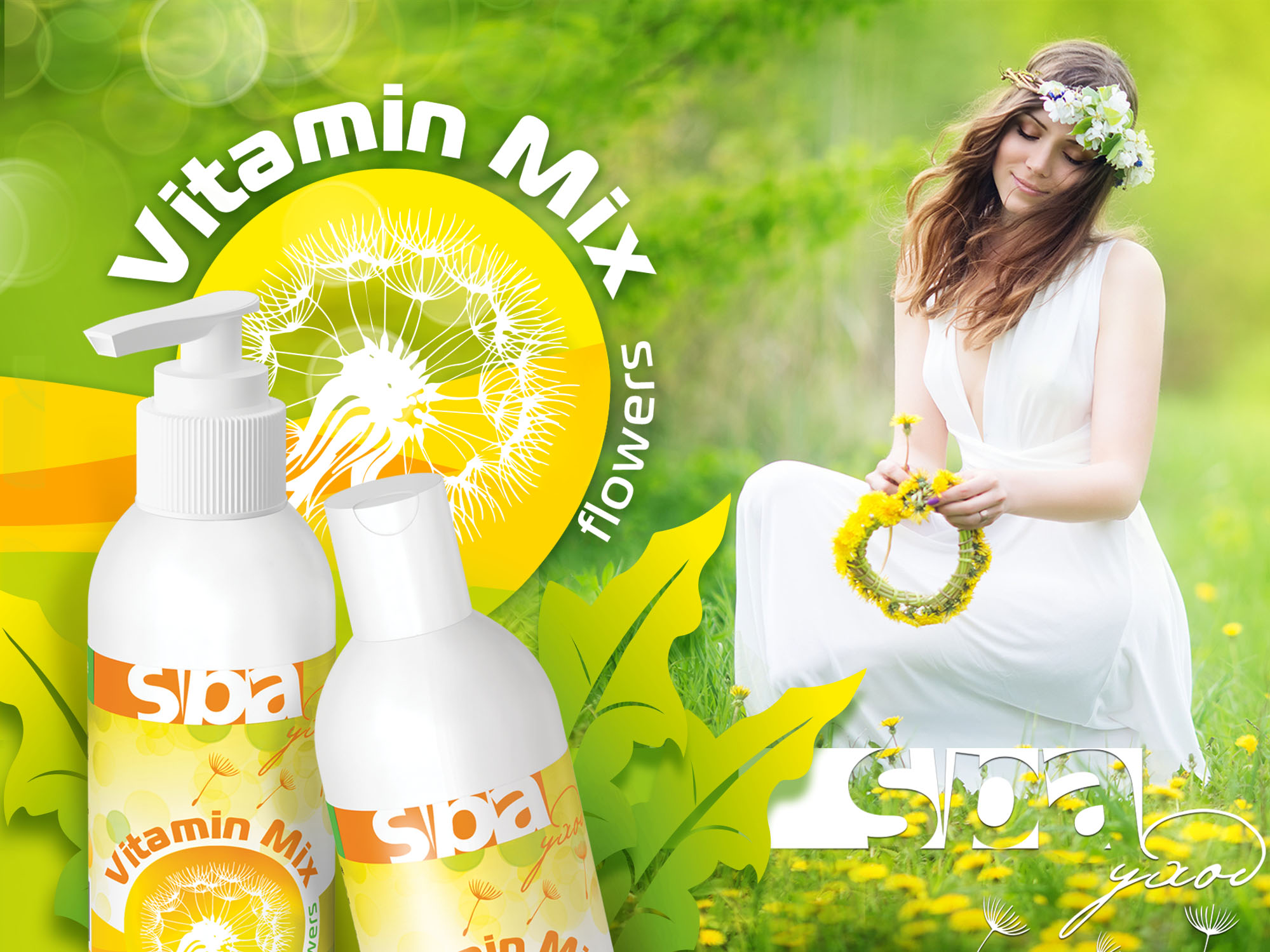 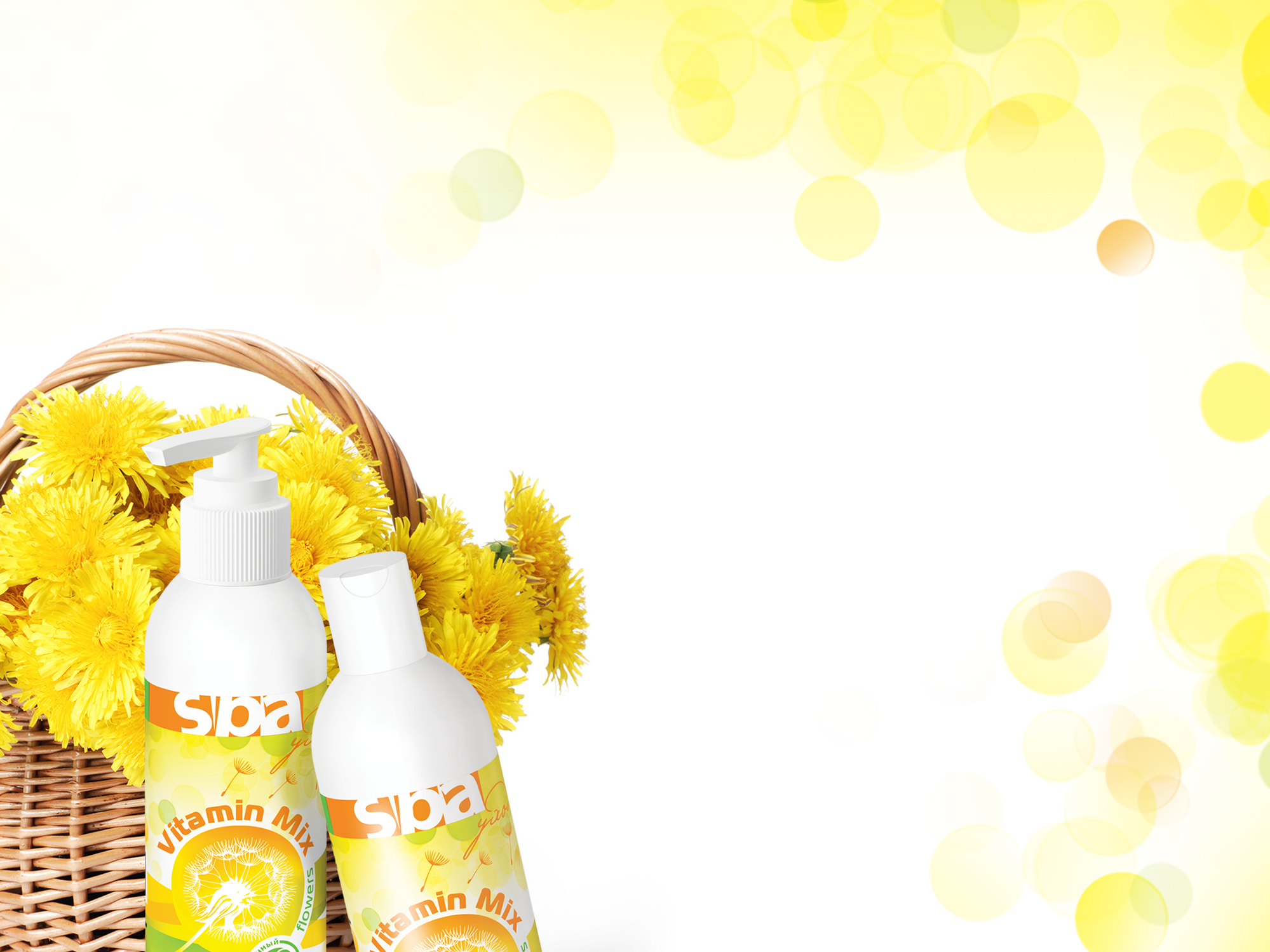 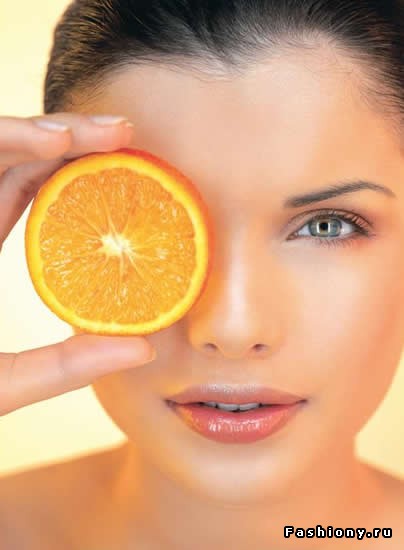 Витамины для кожи
Наша кожа нуждается в витаминах точно так же, как и весь организм.

От этого зависит:

Красота кожи
Тургор
Сияние
Молодость
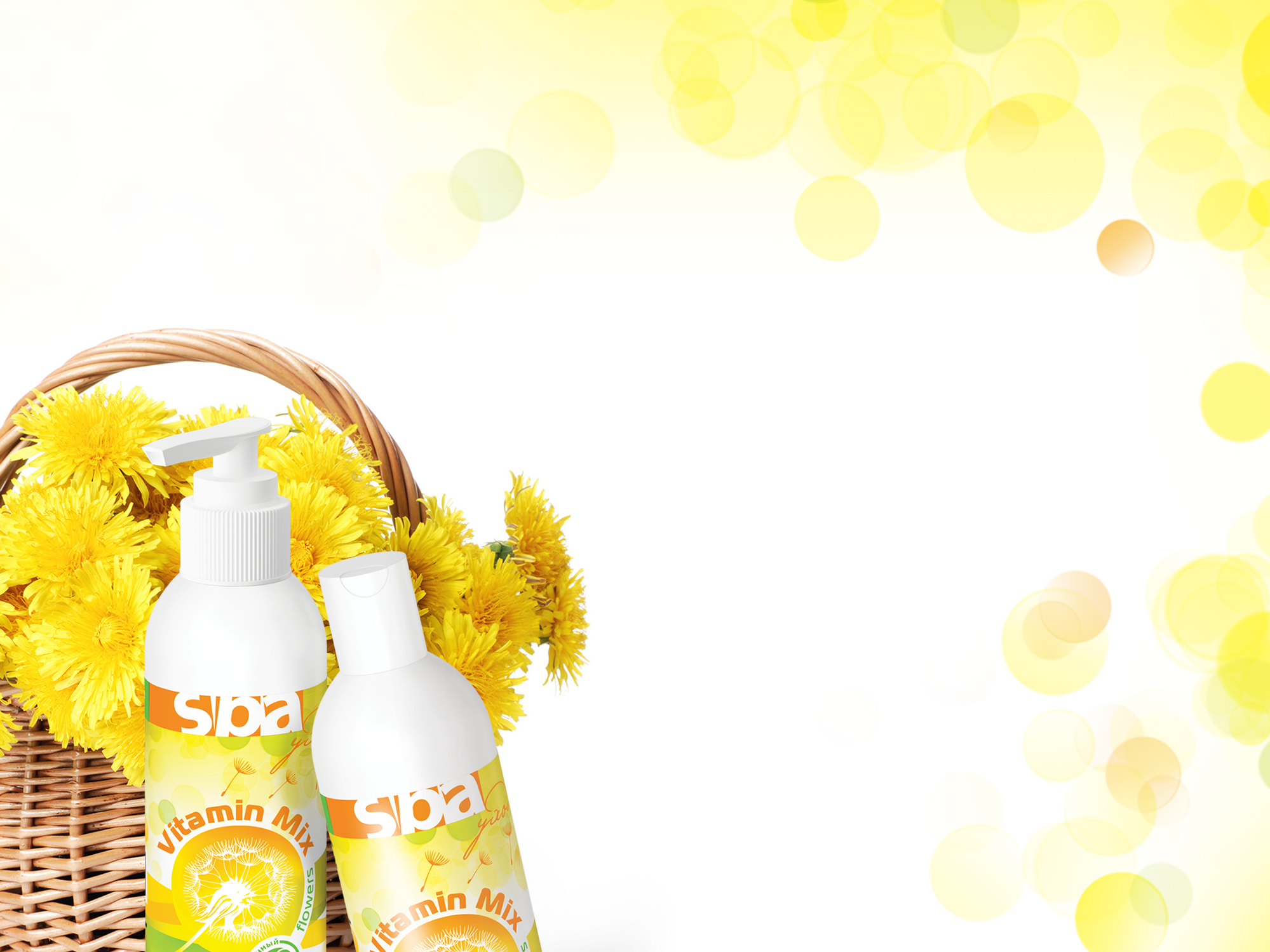 ВИТАМИН Е – самый важный «женский» витамин
Содержится в следующих продуктах:
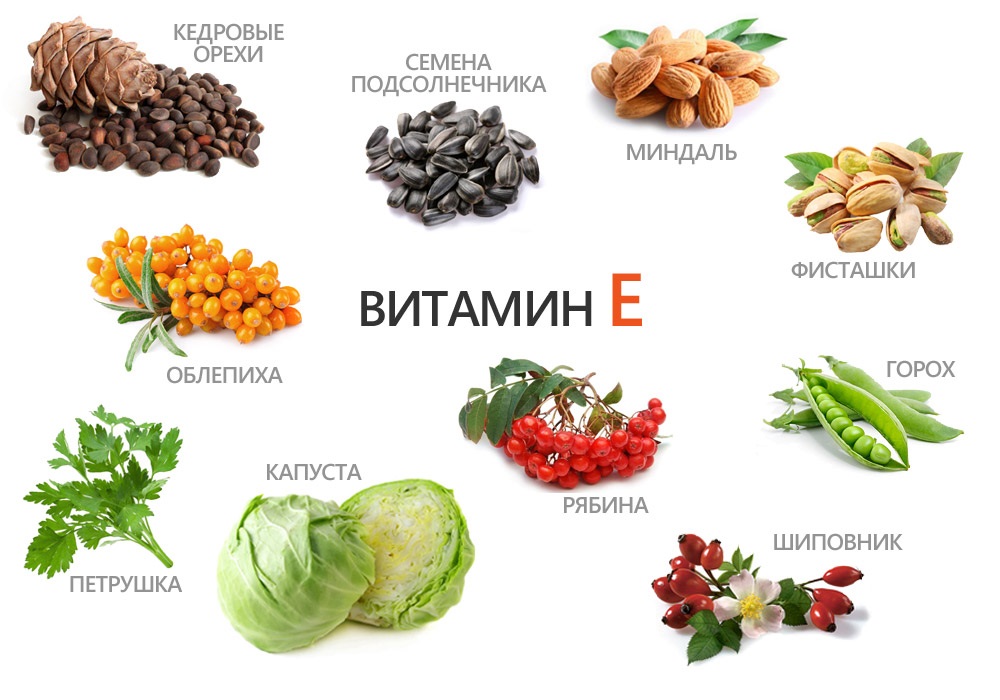 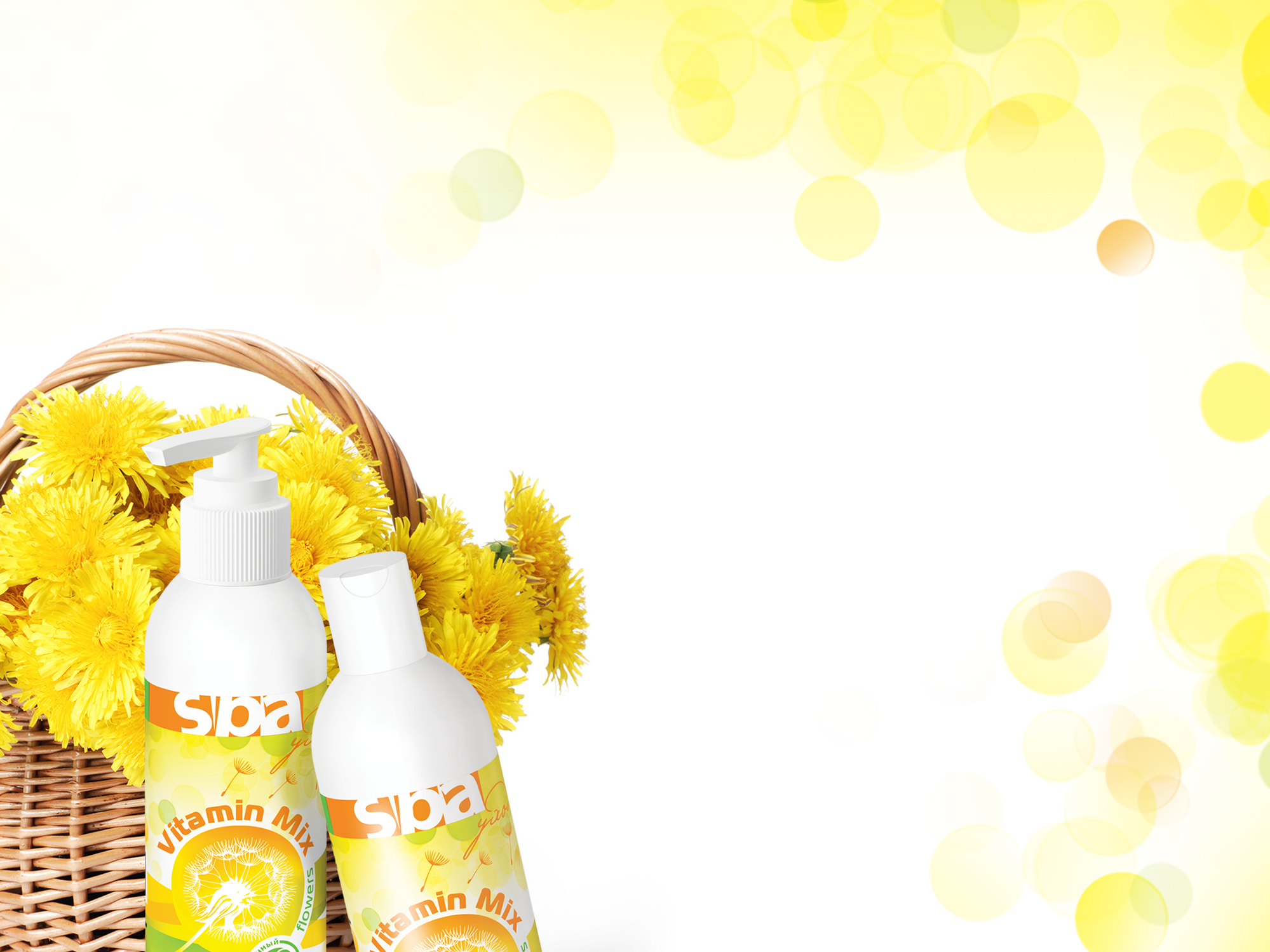 ВИТАМИНЫ ГРУППЫ В
Содержатся в следующих продуктах:
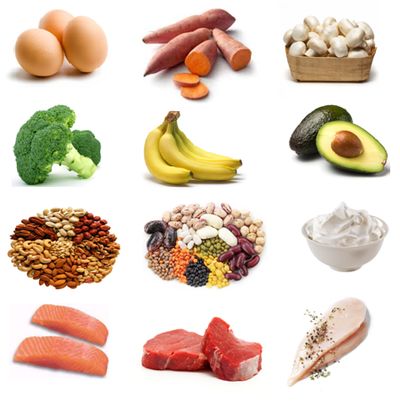 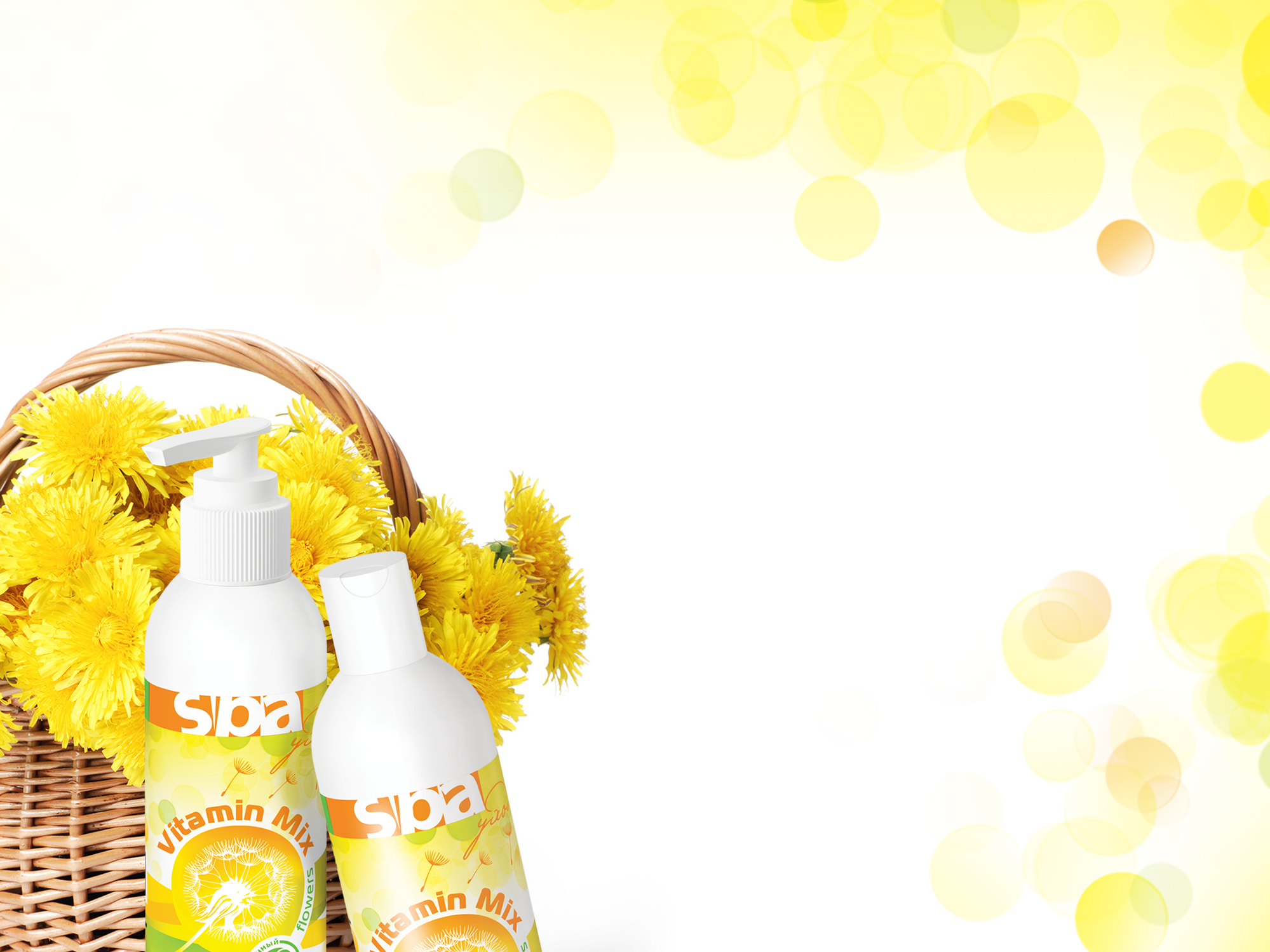 ВИТАМИН С
Содержится в следующих продуктах:
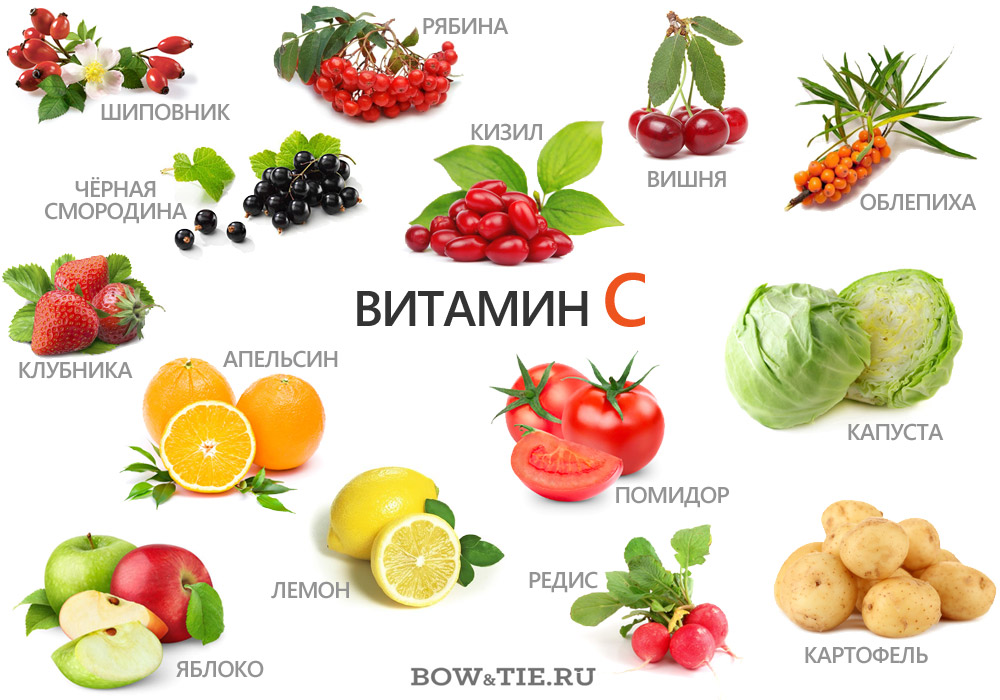 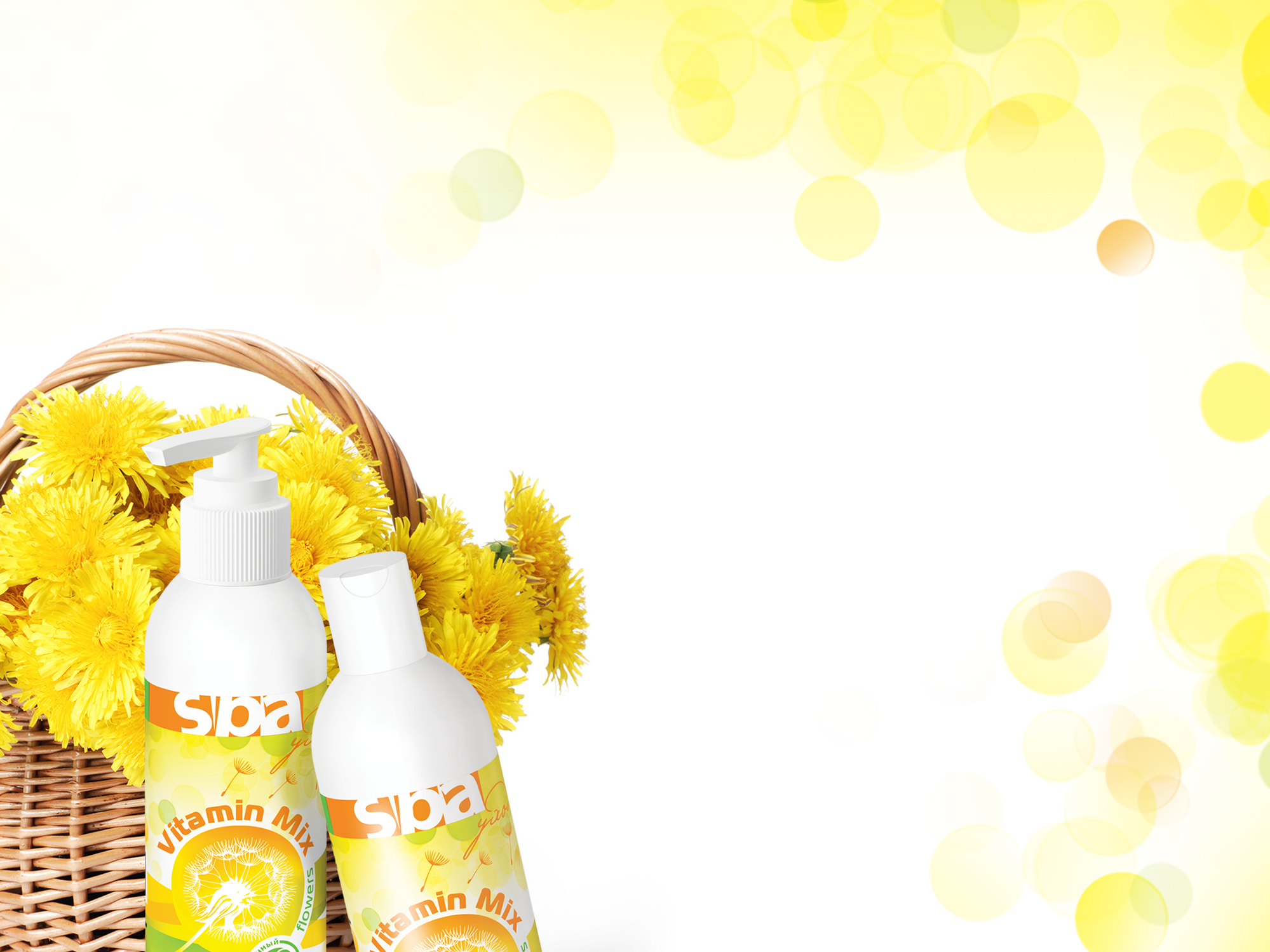 Витамины для кожи
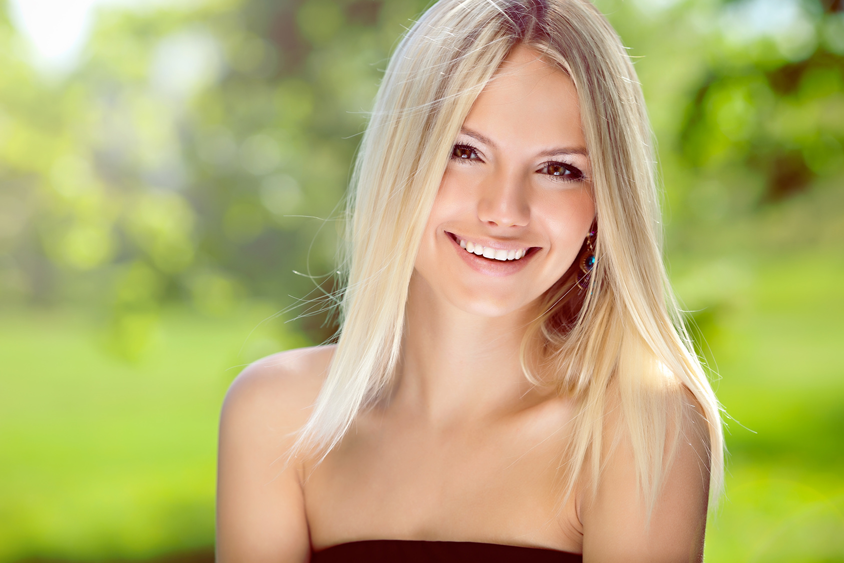 Чтобы поддерживать эластичность, мягкость и упругость кожи, организму необходимо получать разнообразные витамины. В том числе – из косметических средств.
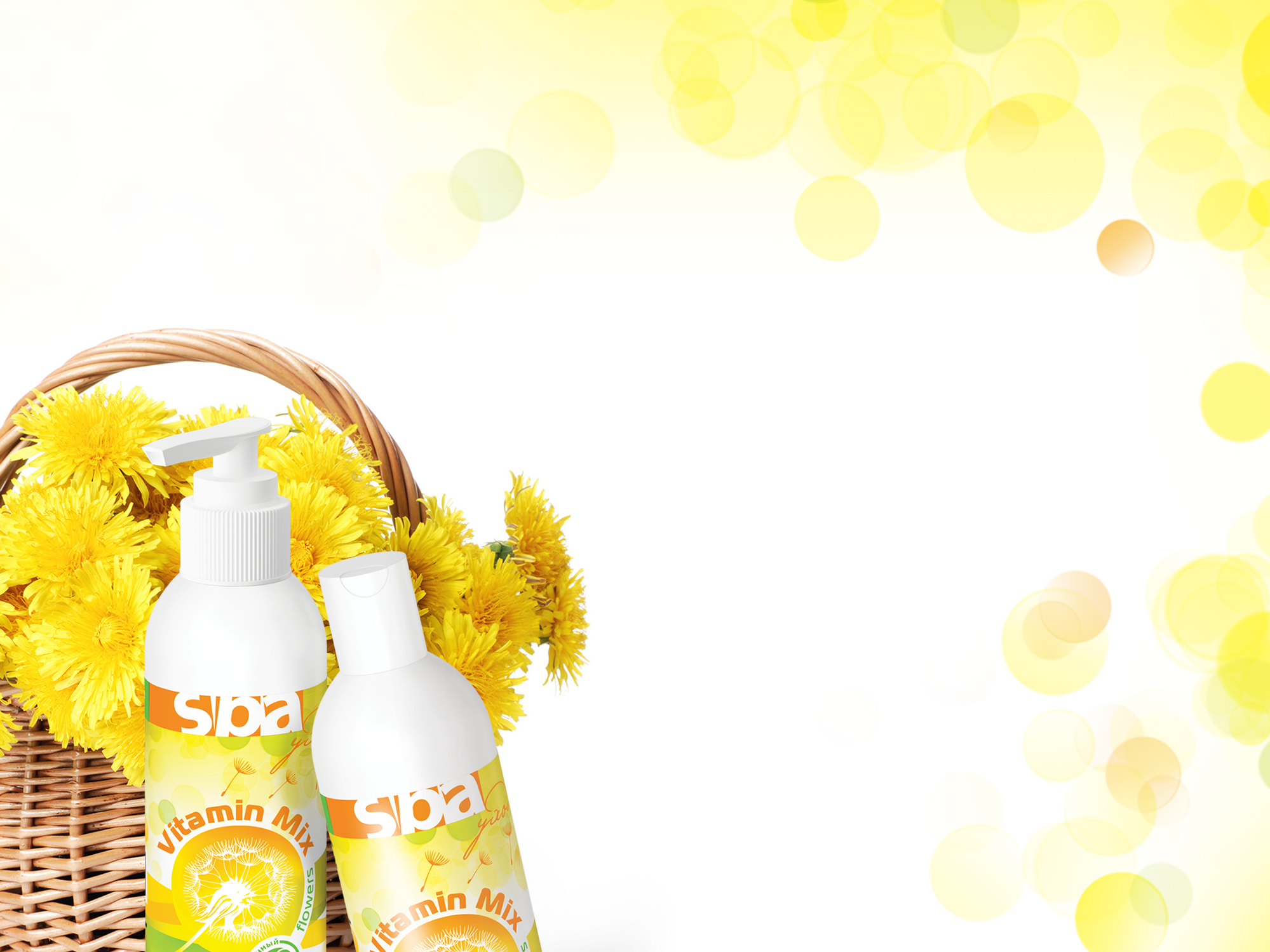 Витаминизация кожи – эта идея лежит в основе линии «Vitamin Mix flowers»
Обновленная линия «Vitamin Mix flowers»
Преимущества:
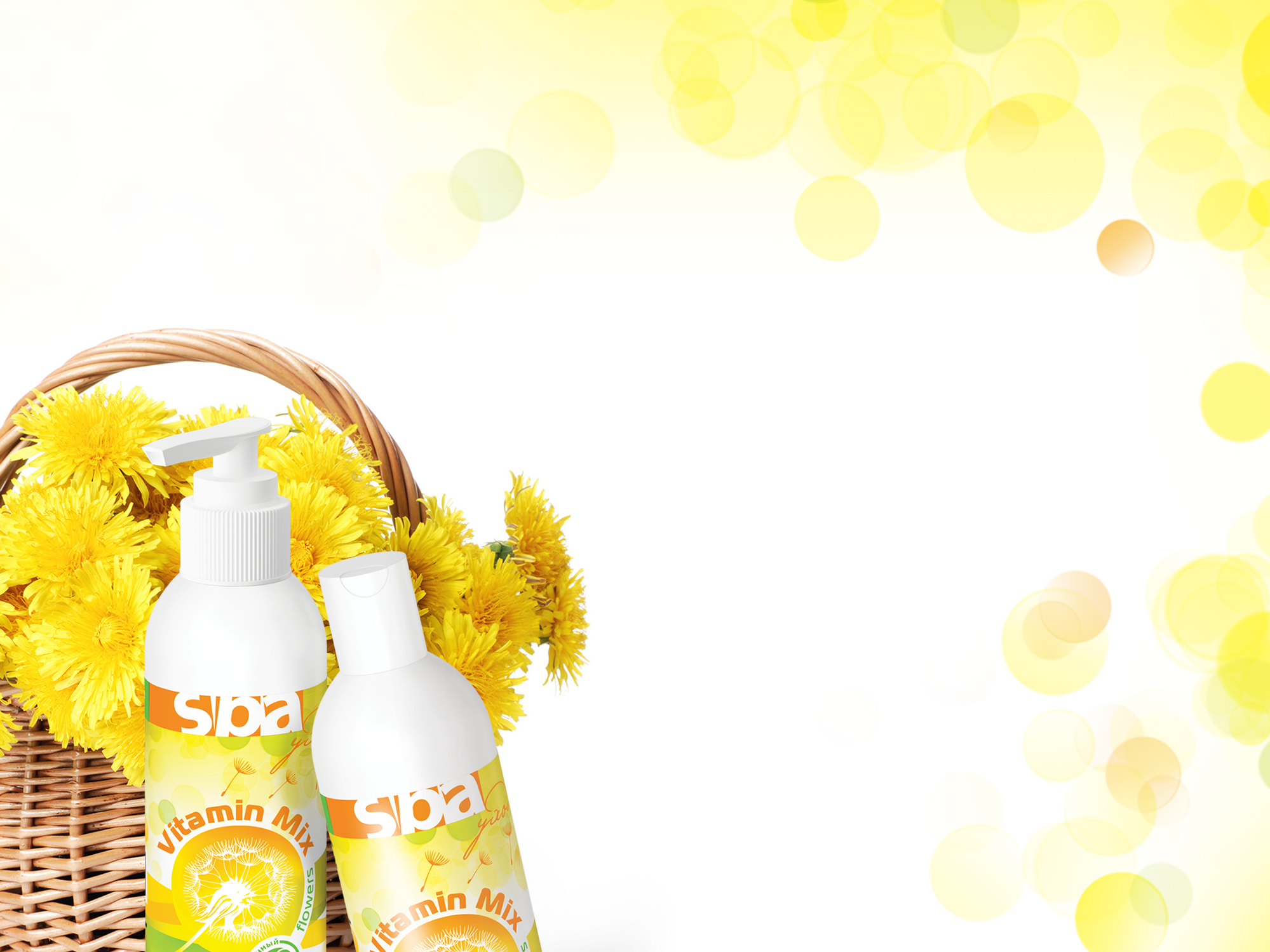 BeauPlex™ VH
сбалансированная композиция 
различных витаминов
E; B3; B6; B5 и C в стабильной форме
насыщает кожу витаминами, а также защищает клетки от преждевременного старения
Все самые полезные витамины для кожи в одной композиции!
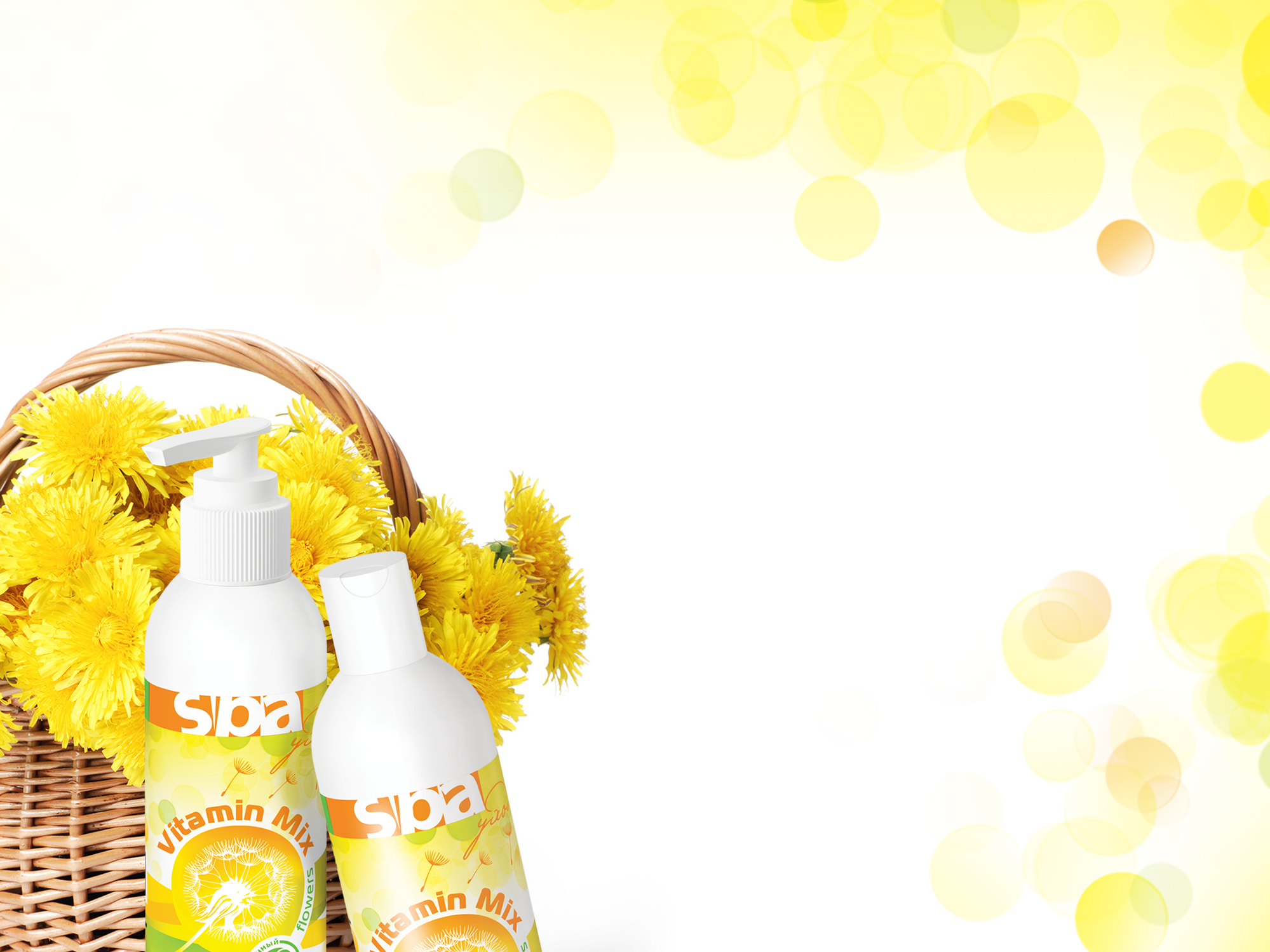 Комплекс BeauPlex™ VH включает в себя витамин С в стабильной активной форме*, а это значит, что только так он способен работать как мощный антиоксидант – уничтожать свободные радикалы и сохранять молодость кожи. 

(* Обычный витамин С в составе косметических средств теряет свои полезные свойства в течение часа, поскольку при контакте с кислородом окисляется и становится неактивным).
Преимущества:
Преимущества:
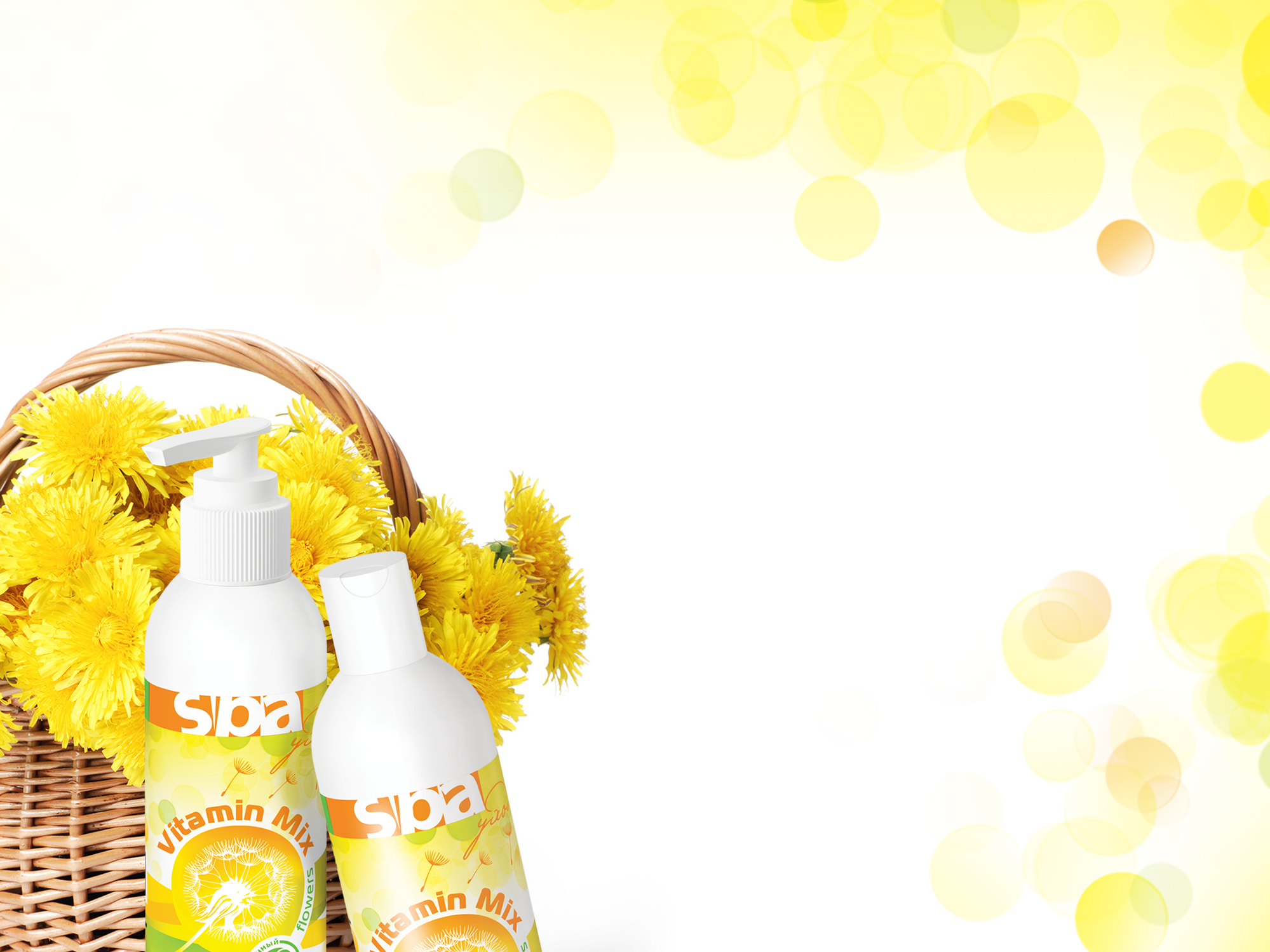 Экстракт одуванчика
Содержит горькие гликозиды (тараксантин, флавоксантин), тритерпеновые спирты, витамины С, А, В1, значительное количество минеральных солей железа, кальция, фосфора; в корнях много инулина, тараксицина, сахаристых веществ, смолы, органических кислот, серы.
Обладает сильными бактерицидными и противовоспалительными свойствами, великолепно увлажняет и питает кожу, снабжая ее всеми необходимыми минералами и микроэлементами, а также оказывает омолаживающее действие.
Все самые полезные витамины для кожи в одной композиции!
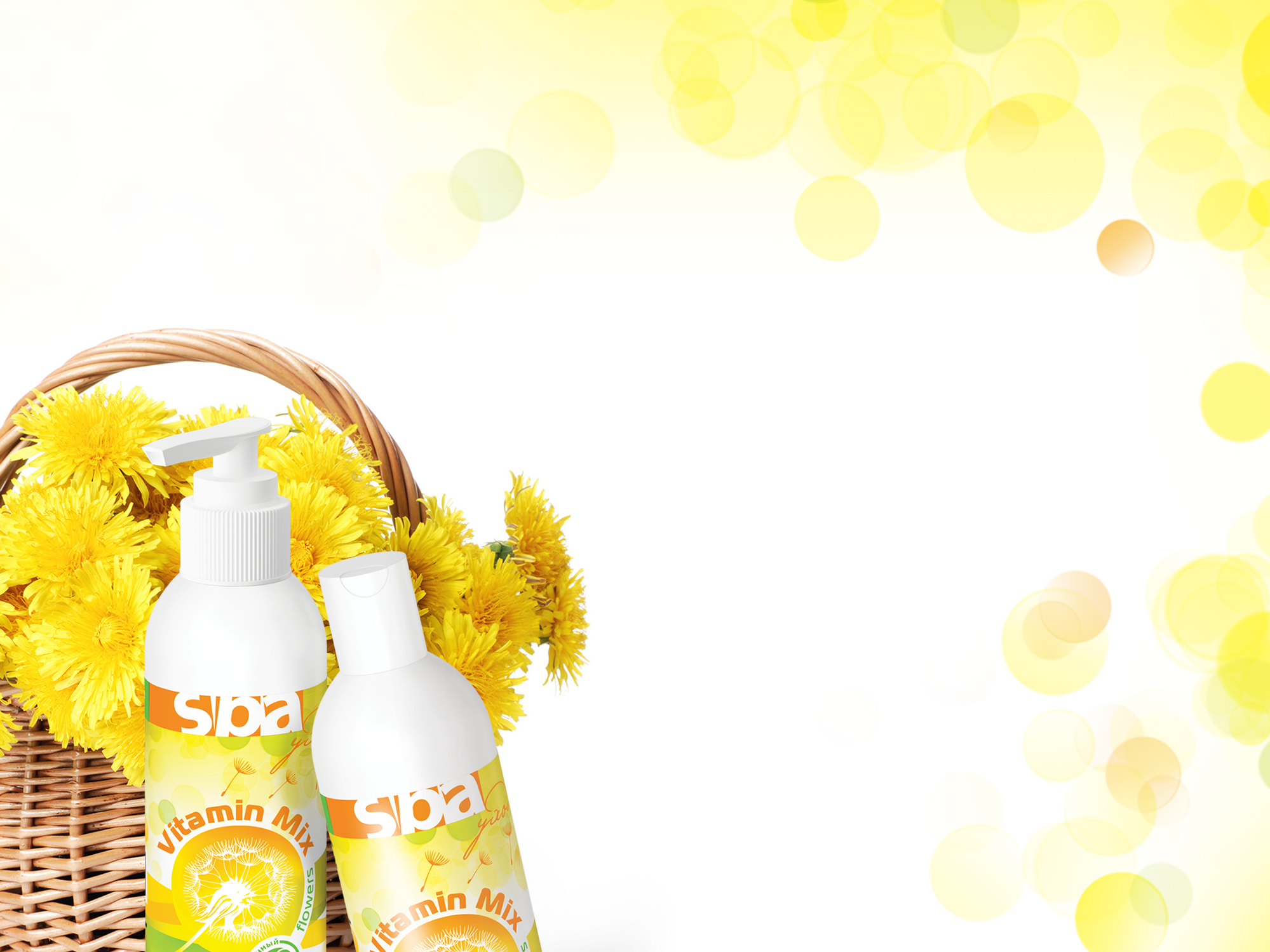 Экстракт мелиссы
Трава содержит дубильные вещества, органические кислоты, витамины А, С, В1 и В2, фитонциды.
Стимулирует обменные процессы в клетках кожи, успокаивает, уменьшает раздражения, рекомендуется для смешанного типа кожи.
Все самые полезные витамины для кожи в одной композиции!
Ароматный гель для душа мягко и эффективно очищает кожу, увлажняет ее и насыщает витаминами. 

Мягкая формула геля препятствует ощущению сухости и дискомфорту, подходит для ежедневного применения. 

Кожа становится нежной и эластичной.
Гель для душа
Преимущества:
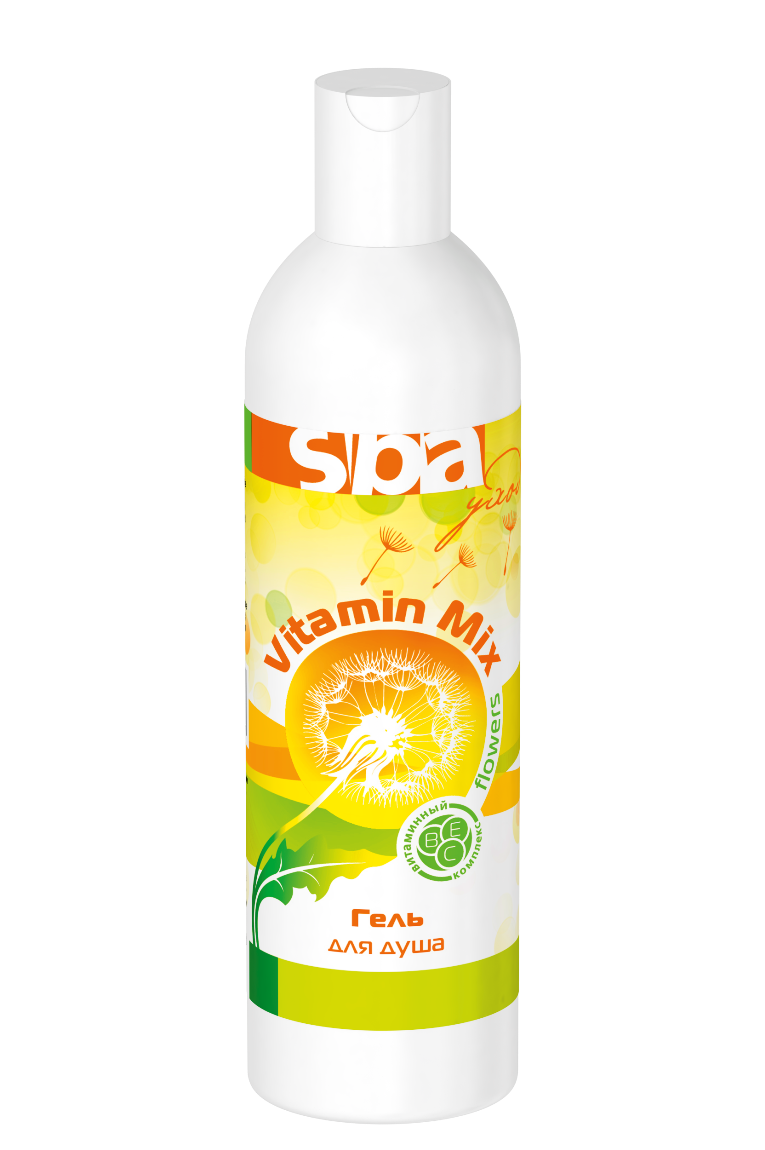 Лёгкая увлажняющая текстура крема-суфле, насыщенная ярким ароматом одуванчика, отлично впитывается, не оставляя липкой пленки на коже. 

Ваша кожа выглядит ухоженной и бархатистой.
Крем-суфле для тела
Преимущества:
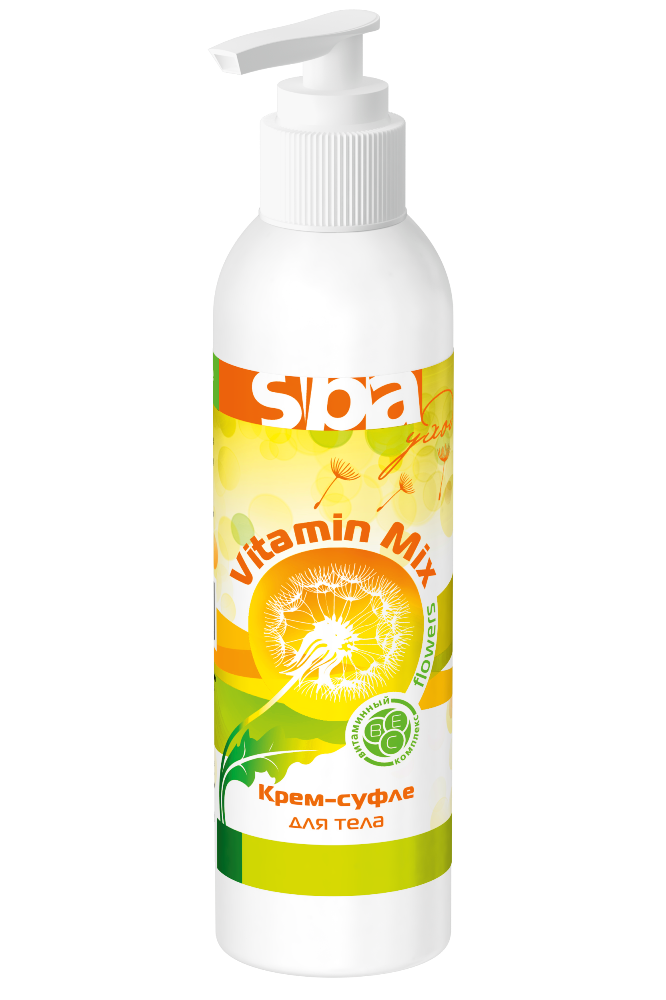